Весеннее настроение
Дифференциация звуков Л и Л
,
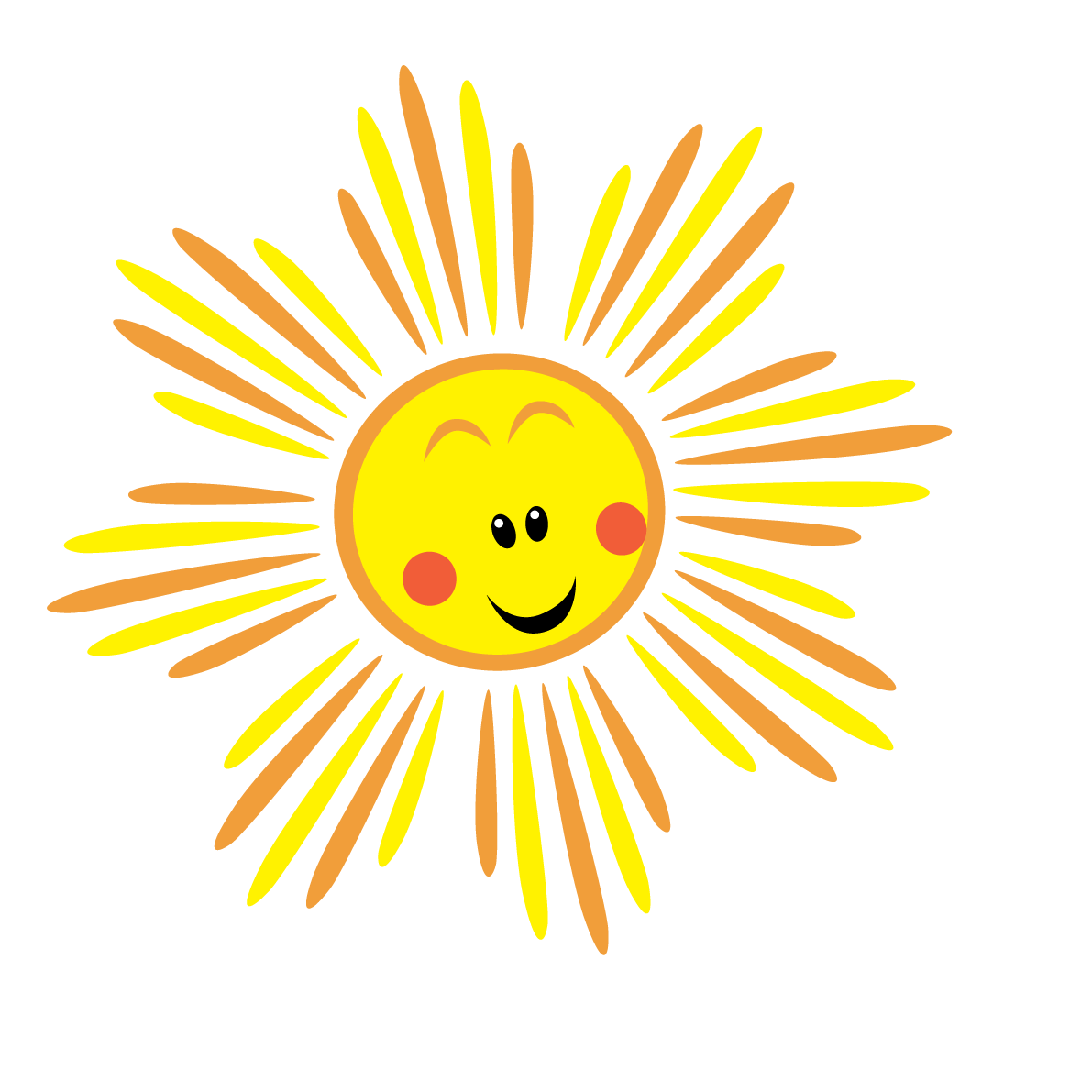 Идёт весна! Ярко светит солнышко!
Бегут ручьи, природа просыпается!
У нас у всех радостное, весеннее 
настроение. С таким настроением
мы проведём и наше занятие: 
будем различать твёрдый и 
мягкий звук «Л»
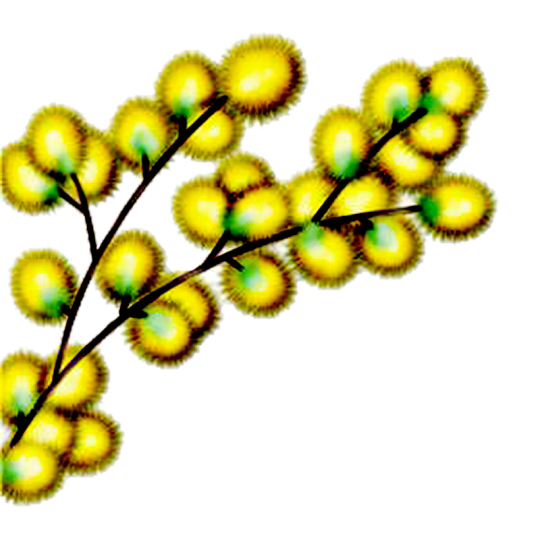 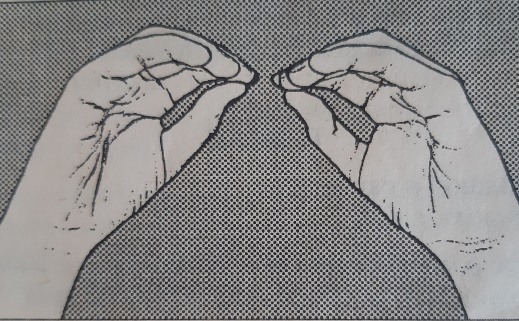 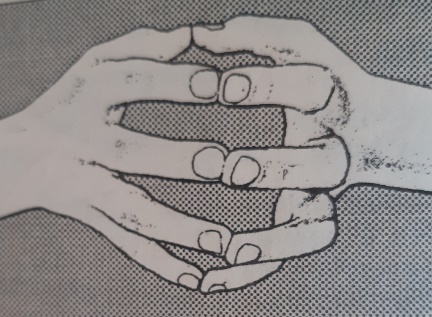 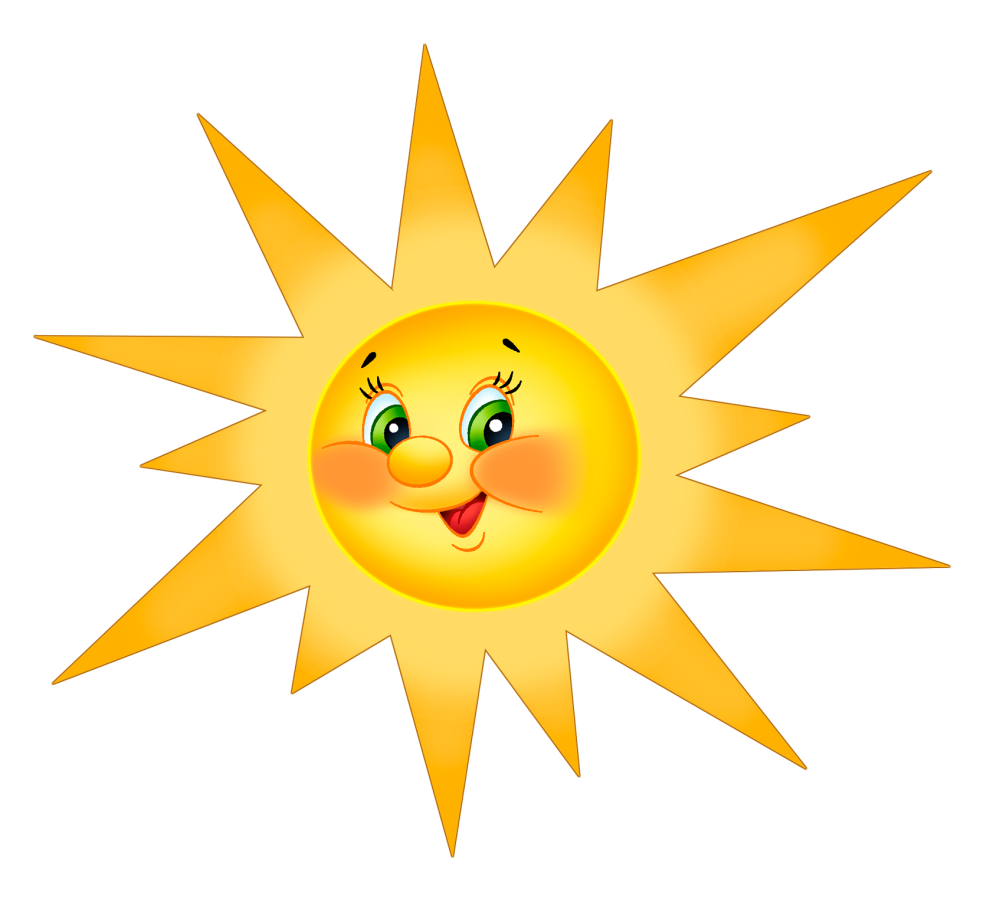 Соединяем пальцы в щепотку, поднимая руки выше, расправляем пальцы сначала в шар, потом складываем в виде лучей
Утром солнышко вставало,
Лучами весело играло!
1. Работа над голосом
ПАПАПАПАПА________А______
А___а___А___А___А___а___
ААААААААААААААААААААААА
а
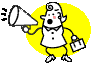 громче
а
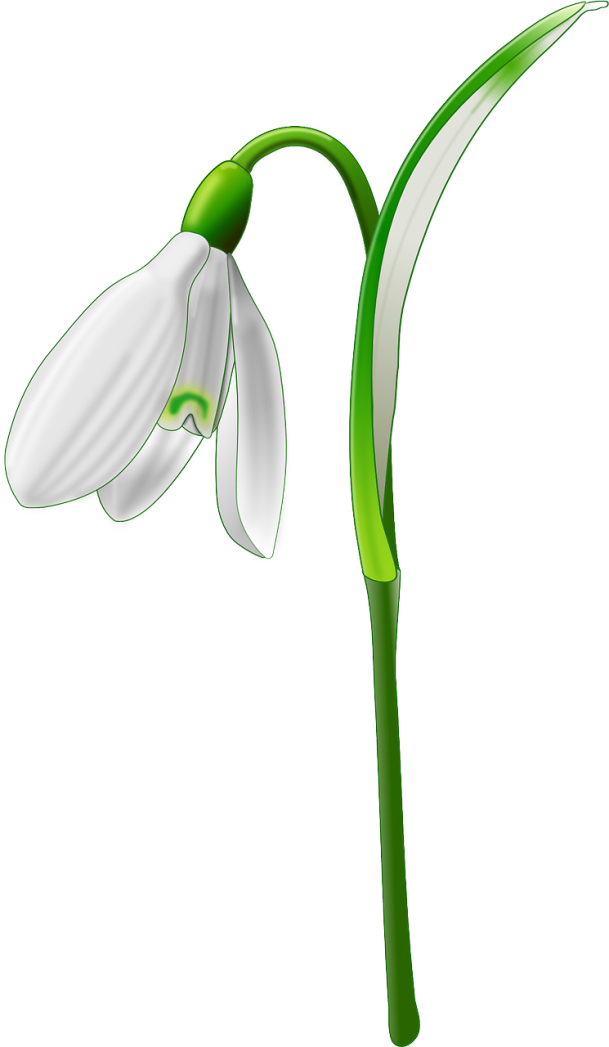 а
а
а
а
а
тише
а
Работа над дыханием:
А________________
О________________
У________________
Э________________
И________________
а
о
у
э
и
А_____У_____
А_____О_____
А_____И_____
АОУИЭ__
аоуиэ__
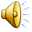 Л
Артикуляционная дифференциация:
Рот приоткрыт, язык упирается в верхние зубки, голос гудит как пароход
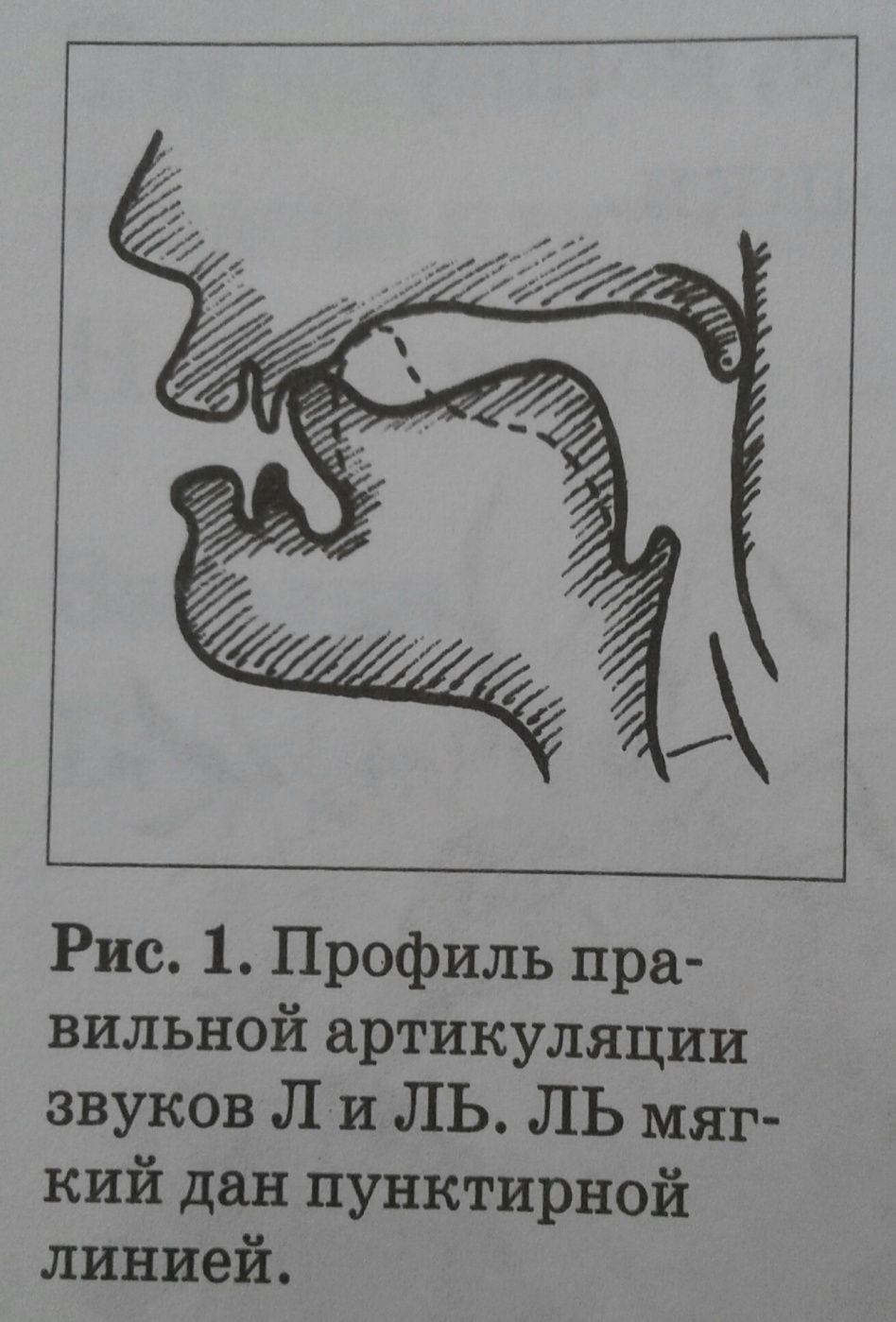 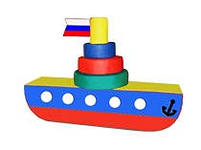 ,
Л
Рот приоткрыт, язык упирается в «бугорки» нёба, голос гудит как самолёт
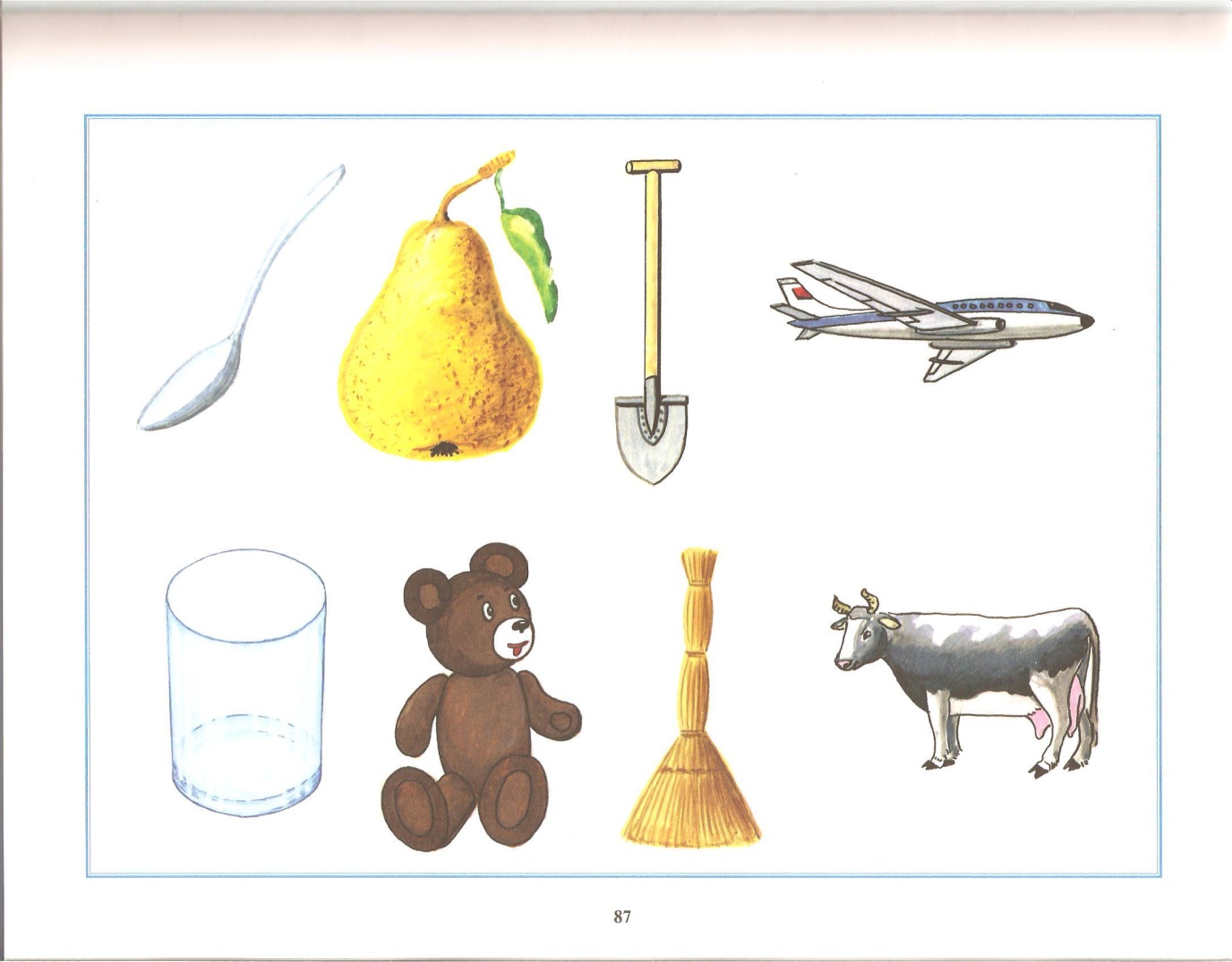 Читаем слоги:
Ла – ля
Ло – лё
Лу – лю
Лы – ли
Лэ – ле
Ал – яль
Ол – ёль
Ул – юль
Ыл – иль
Эл – ель
Пла – пля
Кло – клё
Слы – сли
Влу - влю
Ола – оля
Уля – ула
Ало – алё
Улы - ули
Лоб – лёд
Лом – лён
Пилот – полёт
Болото – полёты

Даль – дал
Мель – мел
Сельдь – сел 
Ель - ел
Лук – люк
Лужа – люда
Лыко – лихо
Лысый – лисий
Улыбка – улитка

Уголь – угол
Цель – цел
Полька – пол
Пыль - пил
Читаем слова:
Фонетическая ритмика: поём!
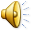 Ла-ла! Ла-ла!
 Лютая зима ушла.
Ля-ля! Ля-ля!
 Просыпается земля.
Лы-лы! Ли-ли!
 Поплывут вдаль корабли!
Фонетическая ритмика
Белое одеяло землю покрывало, 
солнце припекло, одеяло утекло. 
А за окнами – капель, 
в лесу слышно птичью трель.
Фонетическая ритмика
Мы раскрыли окна,
Распахнули дверь.
Солнечный и мокрый
К нам пришёл апрель.
Забурлил ручьями,
Зазвенел, запел.
Первыми скворцами
На берёзы сел.
Словарь: весенние цветы (отгадываем загадки, определяем
«дежурные звуки», их место в слове, работаем с раздаточным материалом)
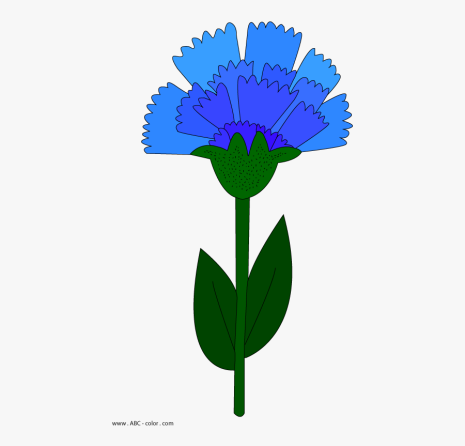 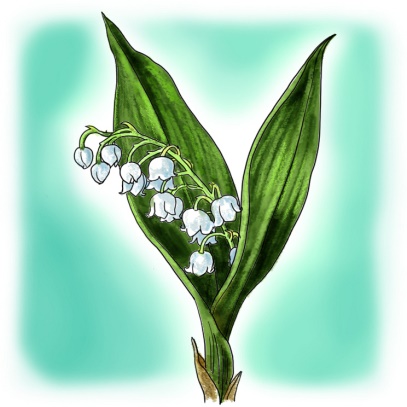 Ландыш
Василёк
Фиалка 
Лютик
Тюльпан
Колокольчик
Ярко-синий сарафанчик. 
И зелёный стебелёк.
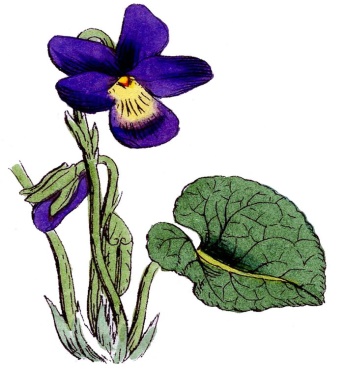 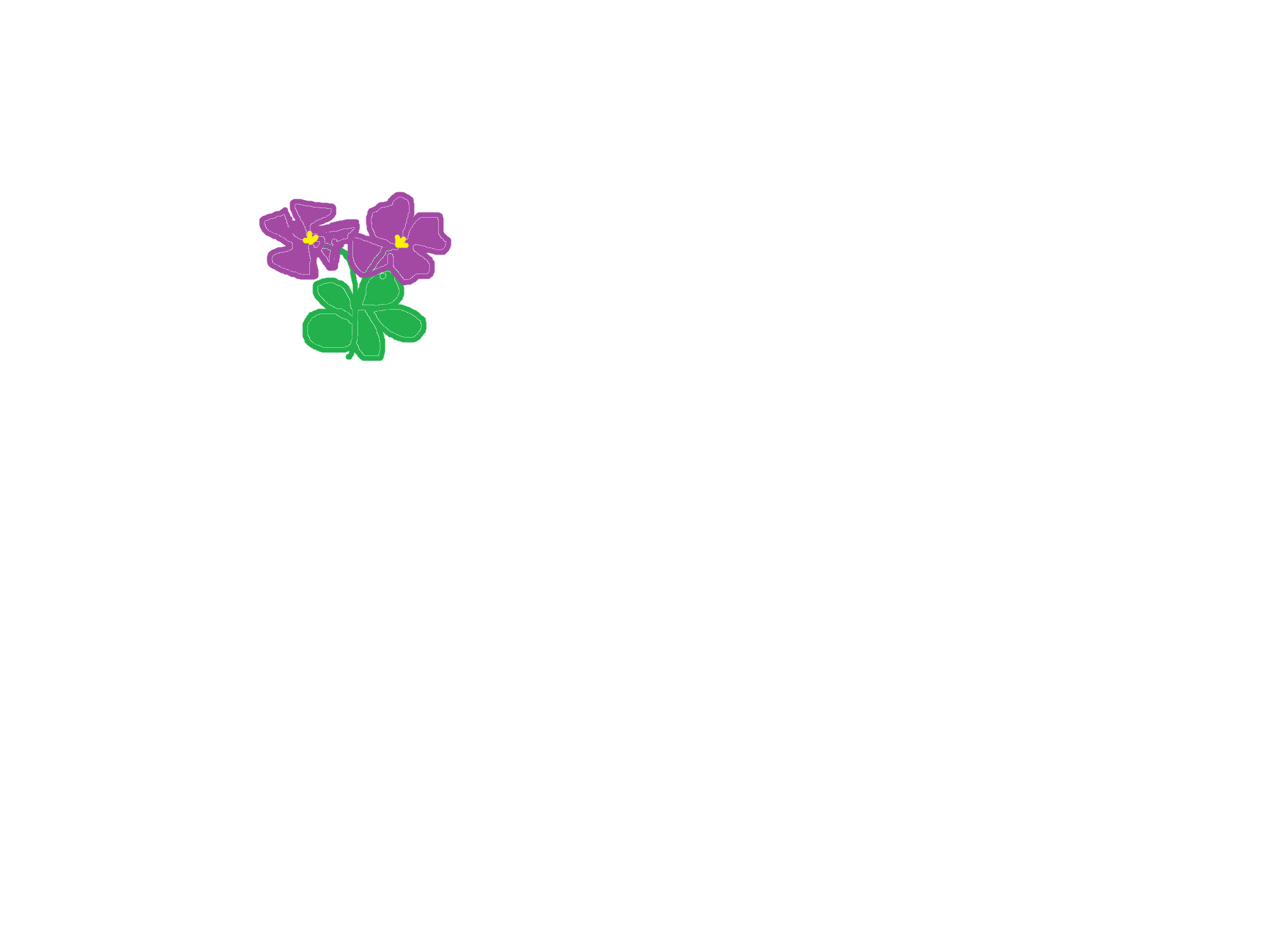 Белые горошки 
на зелёной ножке.
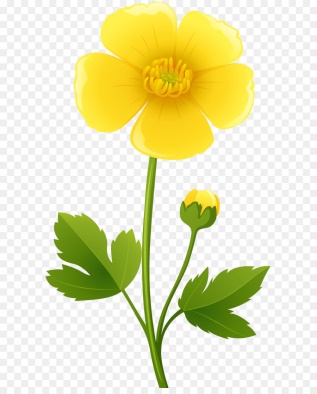 Жёлтый маленький 
цветок, очень ярок
Фиолетовый цветочек, 
Мягкий, бархатный 
листочек.
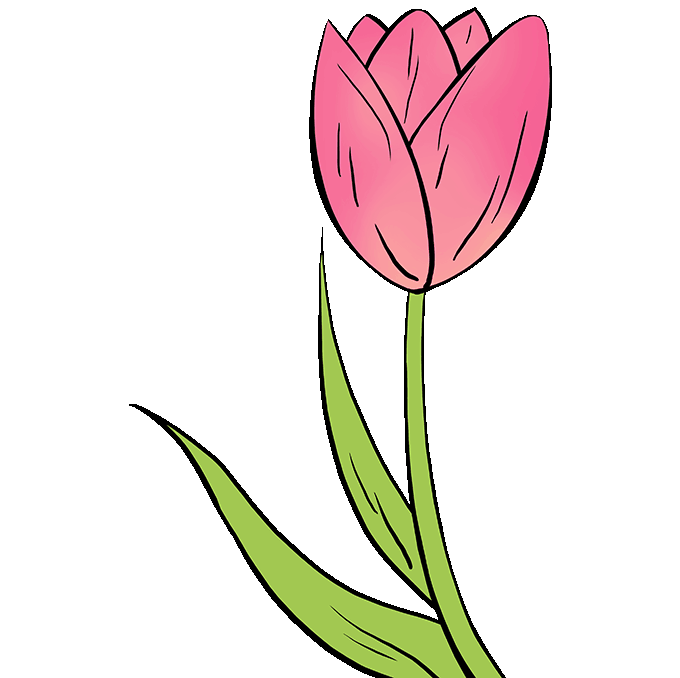 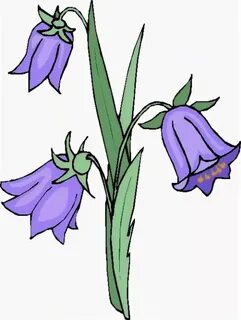 Замечательный цветок,
 Словно яркий огонёк.
Вот звоночек – синий цвет,
С язычком, а звона нет.
Работа с текстом «Весенние цветы»: чтение, ответы на вопросы по содержанию 
и грамматическому строю речи
Поздней весной появляются различные
цветы в лесах, садах и полях. Цветок, 
любящий солнце, имеет такие же яркие 
оттенки, это - … . Под тенью деревьев
селится … . Любит сырость и свет… . 
В полях цветут неприхотливые … и … .
Нежная и скромная … любит заботу и уход,
Но она тоже встречается в лугах.
Прекрасна наша цветущая родная земля
весной.
Тюльпан,  ландыш,  лютик,  василёк,  колокольчик,  фиалка
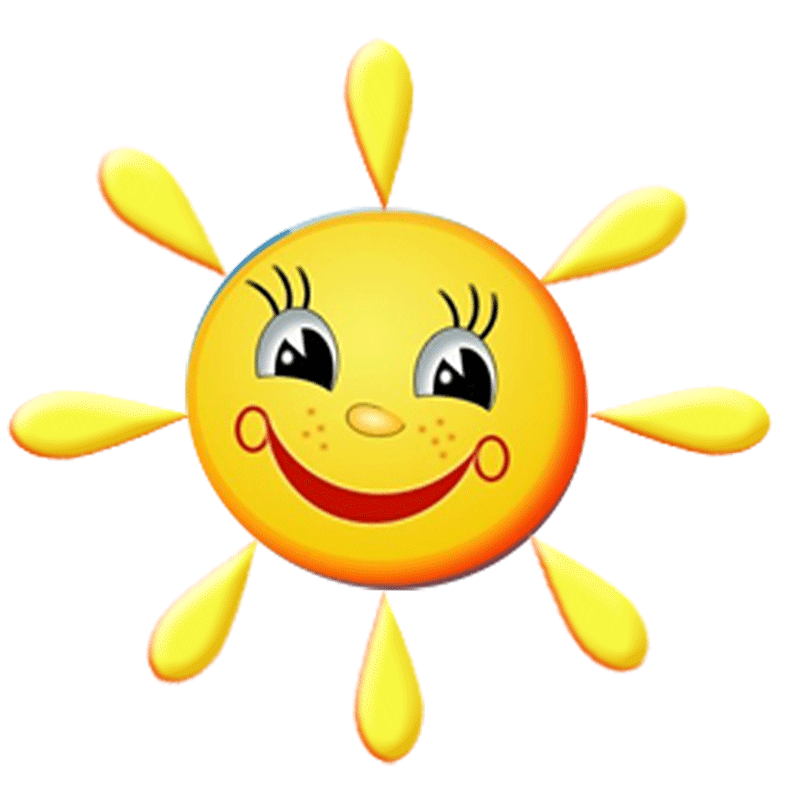 Передаём наше хорошее, 
весеннее настроение
окружающему миру!
Рефлексия в движениях:  чем занимались, с какими звуками работали,
что запомнилось, что понравилось (хлопаем ладонями над головой)